How do robots see?
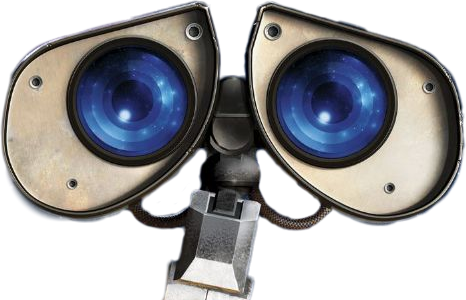 Golan Levy • 04.11.2019
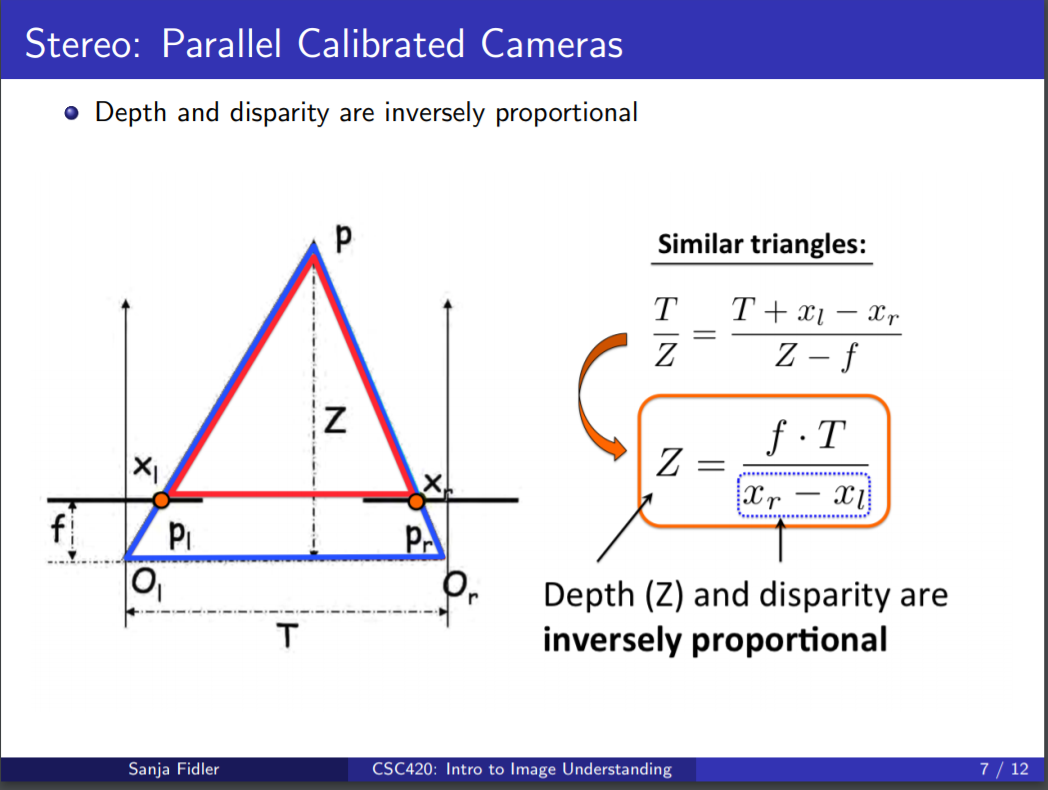 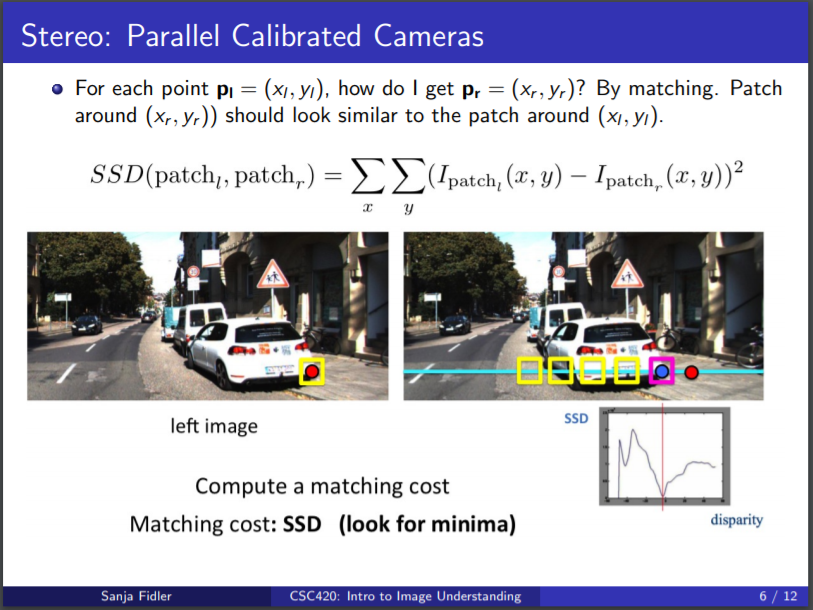 Structured Light
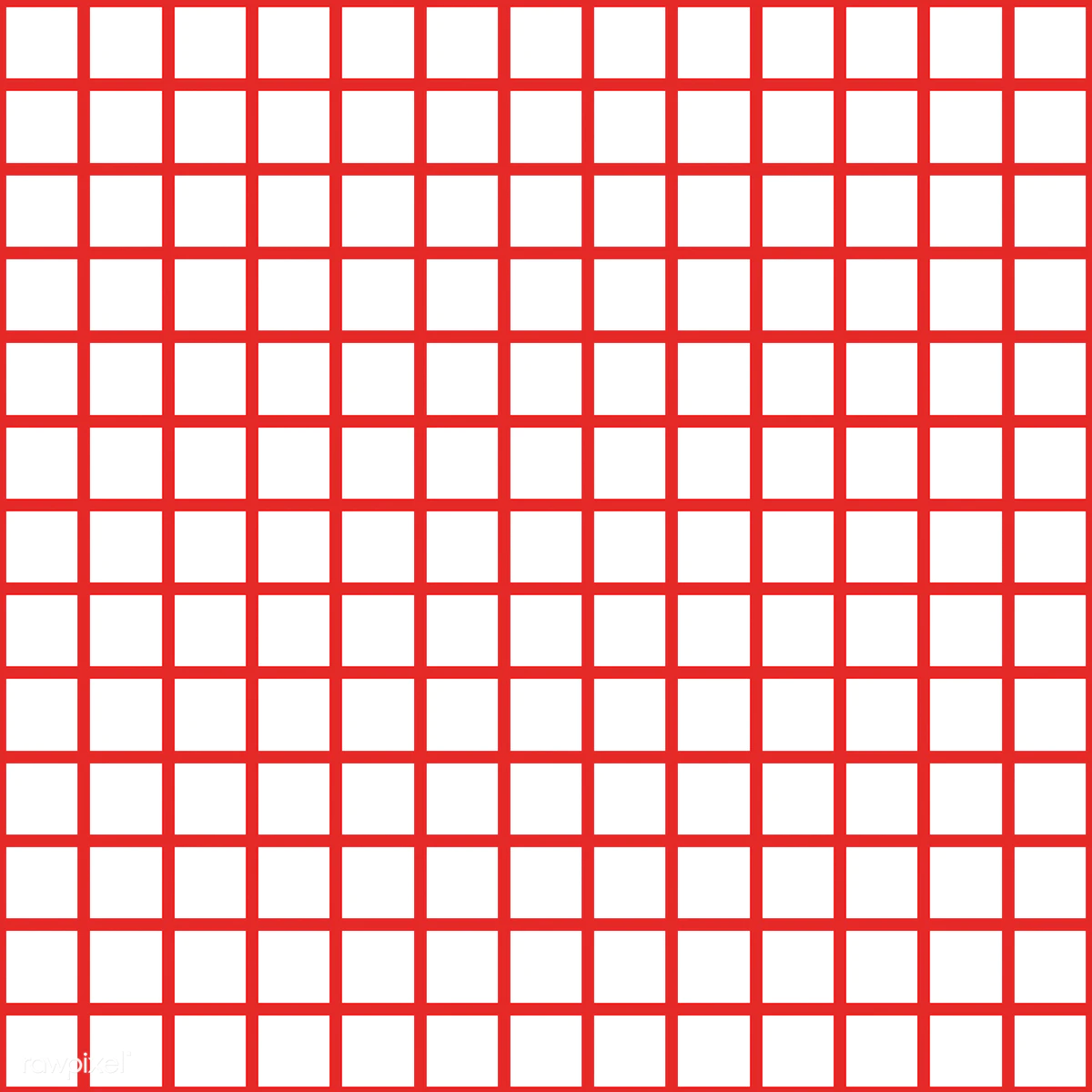 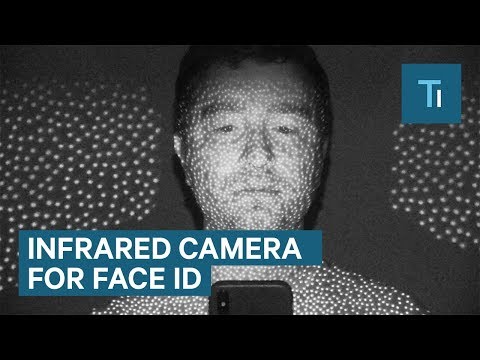 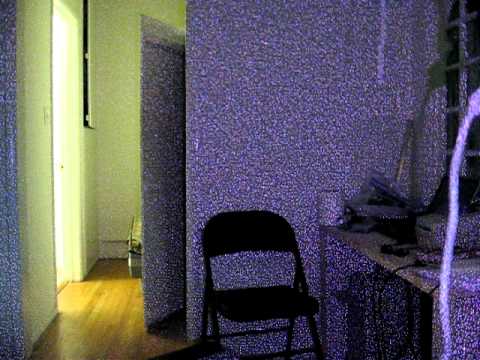 Sonar (Sound navigation and ranging)
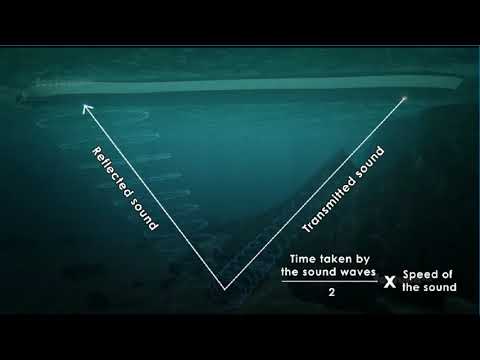 Radar (Radio detection and ranging)
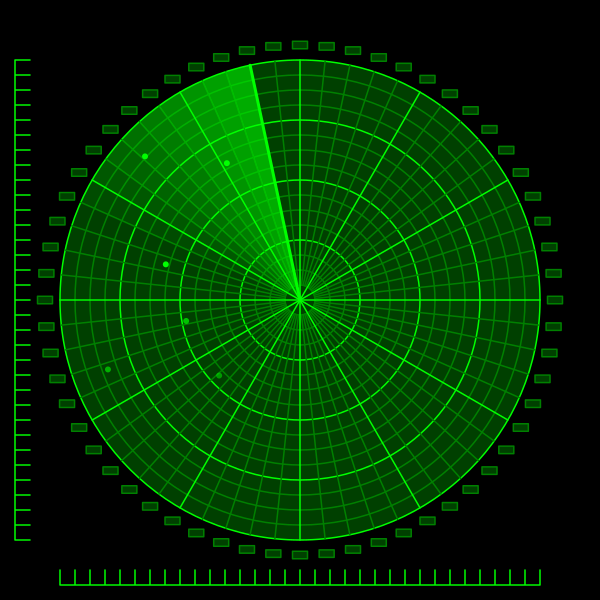 Lidar (Light detection and ranging)
Lidar (Light and radar)
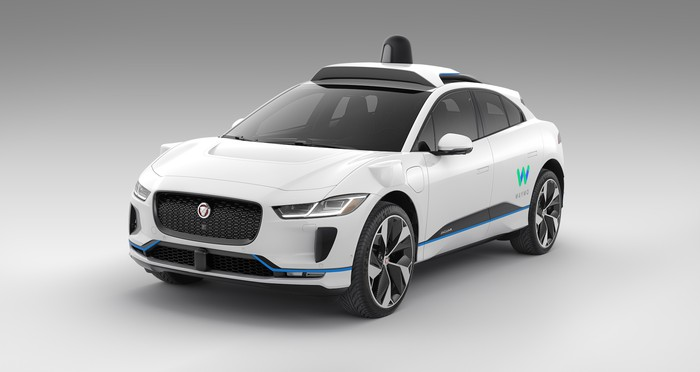 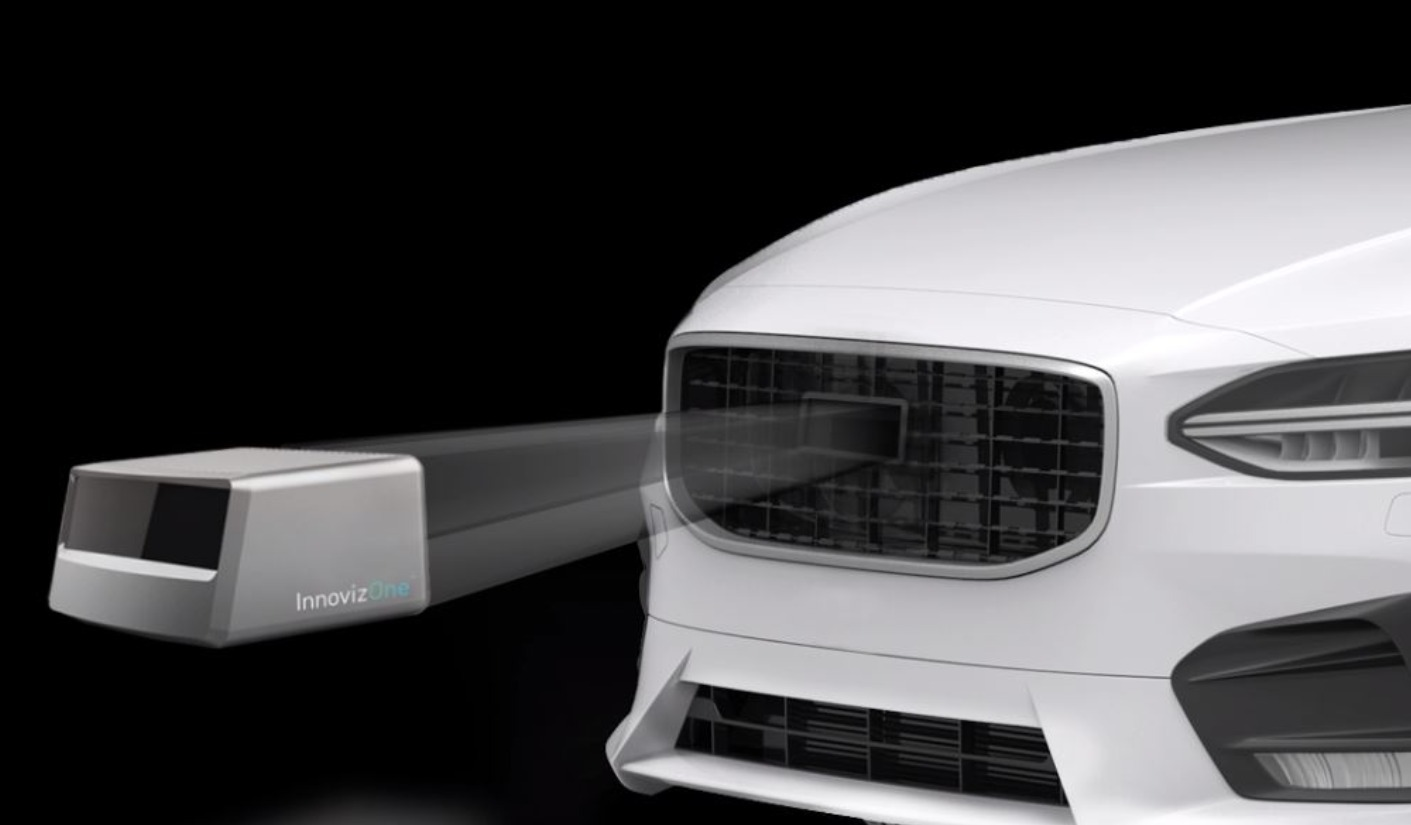 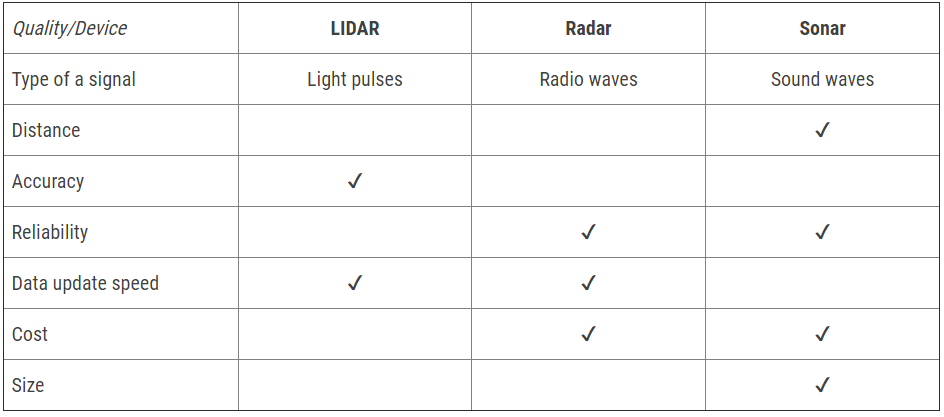 https://cyberpulse.info/lidar-vs-radar-vs-sonar/#comparison-of-object-detection-systems
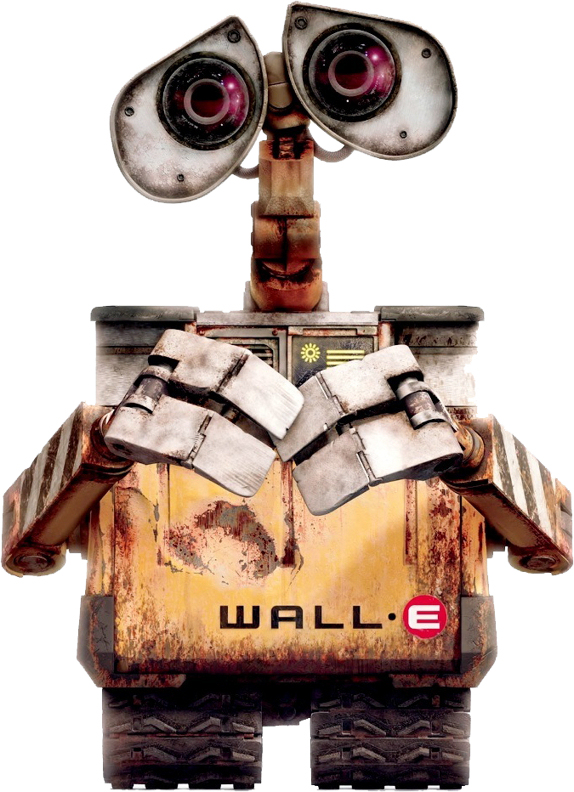